LHC Status Sat Morning 14-July
  Bernhard Holzer, Jan Uythoven
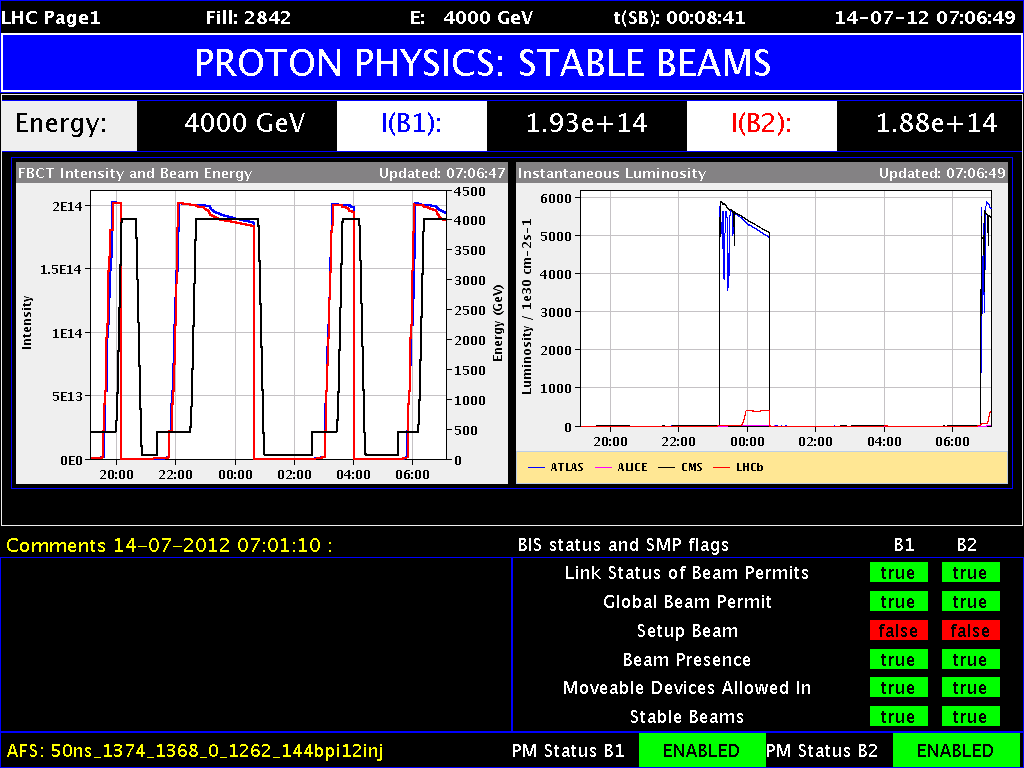 29/06/2012
LHC 8:30 meeting
Fri Morning

... back to standard after 90m run 
07:14h power converter fault IT 56 (RQTX1.R5 overcurrent)
09:22h probe beam & injection optimisation






11:21h injection physics beam
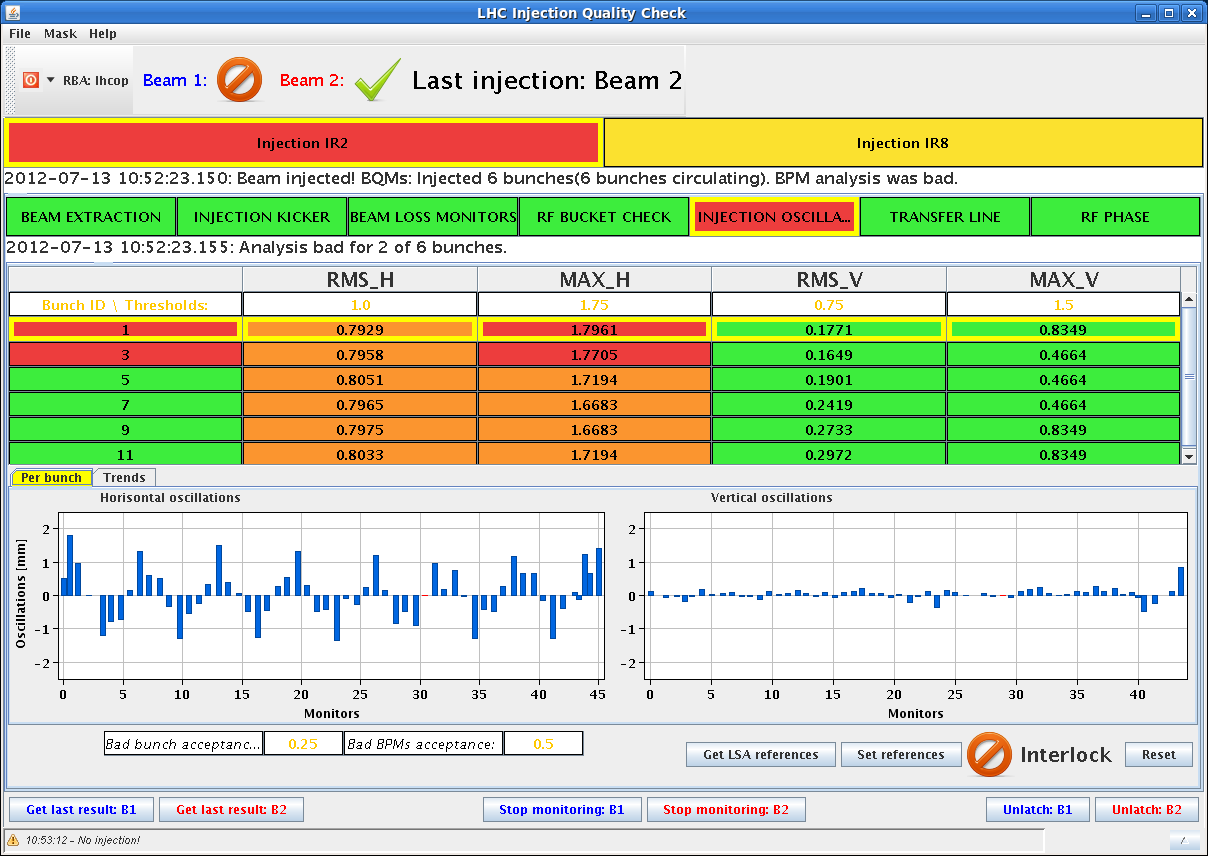 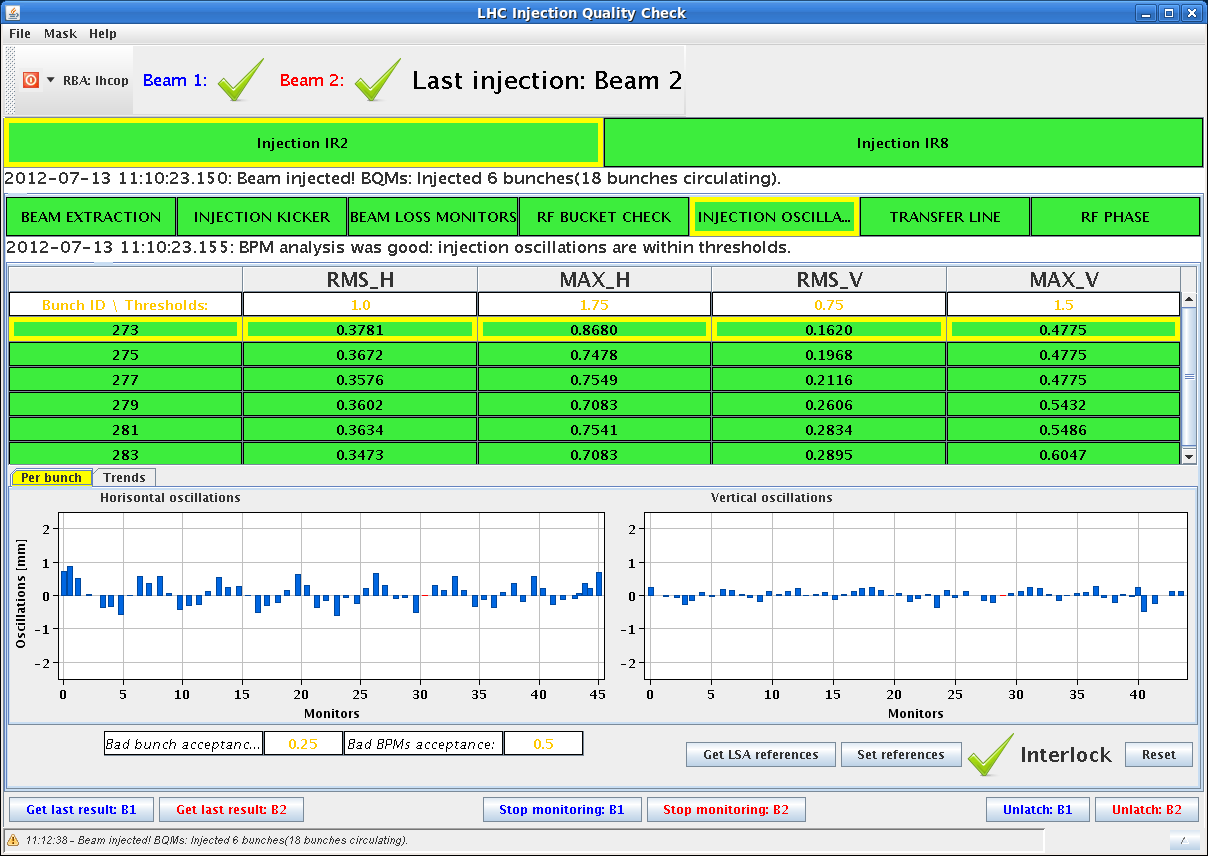 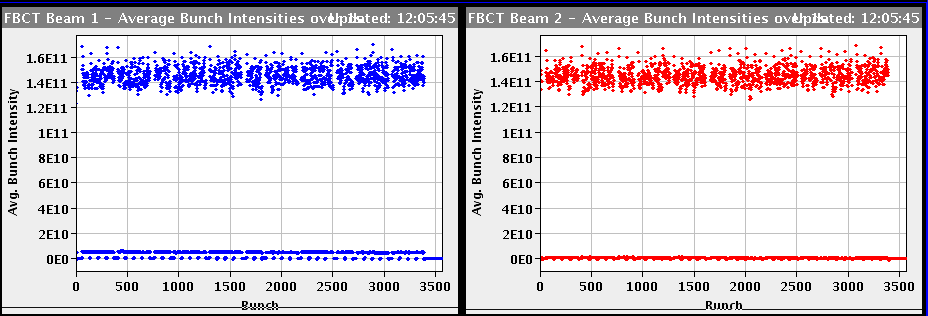 Fri Morning
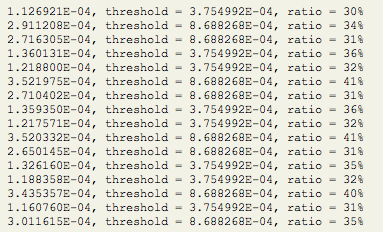 12:12h Ramp & squeeze






12:58h beam dump during adjust: 
	Trip of IT.R5 again

	and some minutes later: RF modules M1B1 and M2B2 tripped
	(fault in control rack ... broken fuse)

	 access
β* = 2.2m
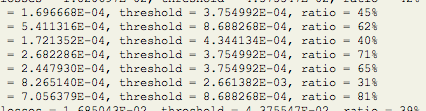 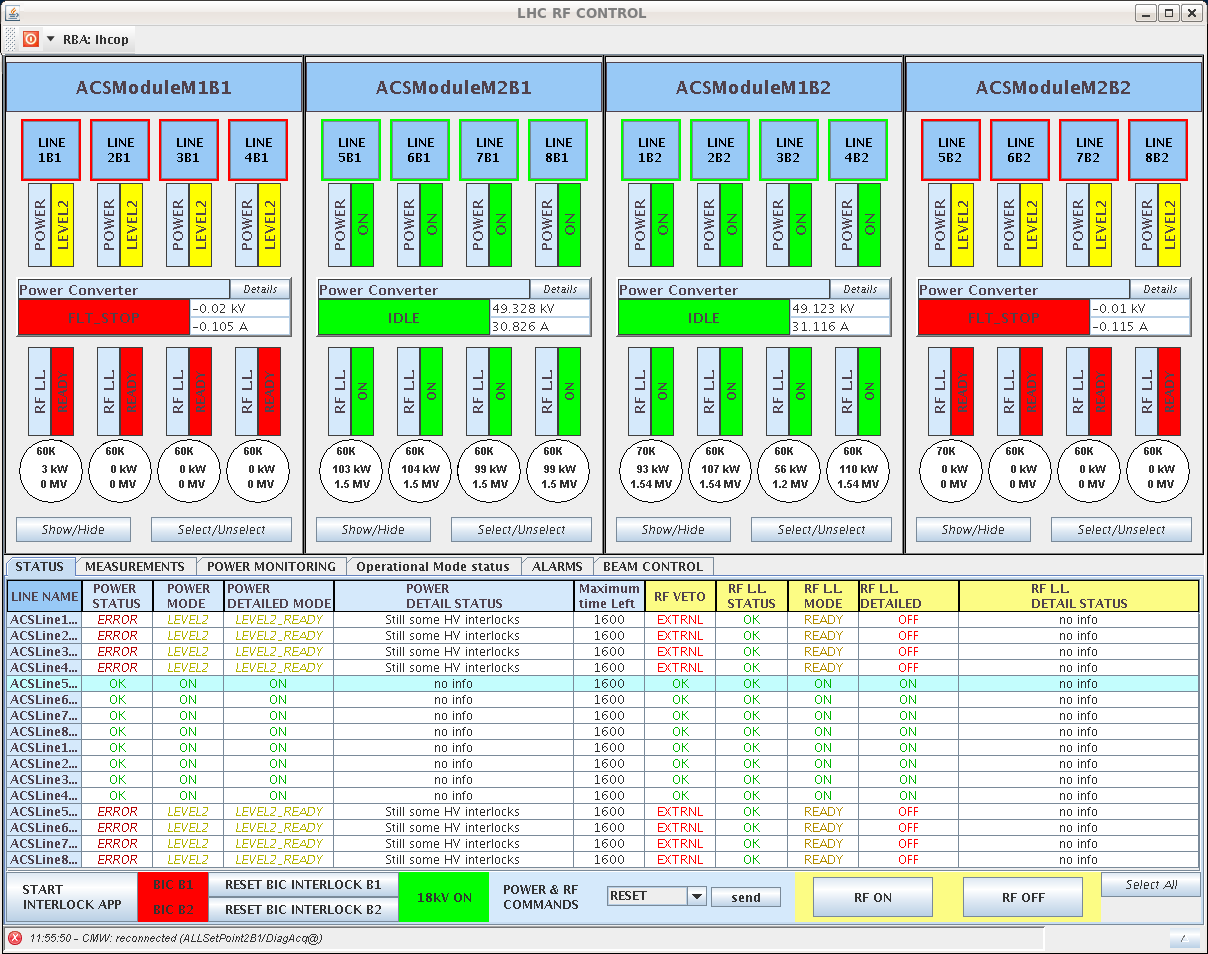 Fri Late
15:31h restart, pre-cycle
18:03h injection probes & waiting for SPS
19:05h injection for physics 
20:00h ramp 
	... and beam dump: RF problem
	spurious trigger on crowbar 

21:27h new injection, ramp, squeeze, adjust
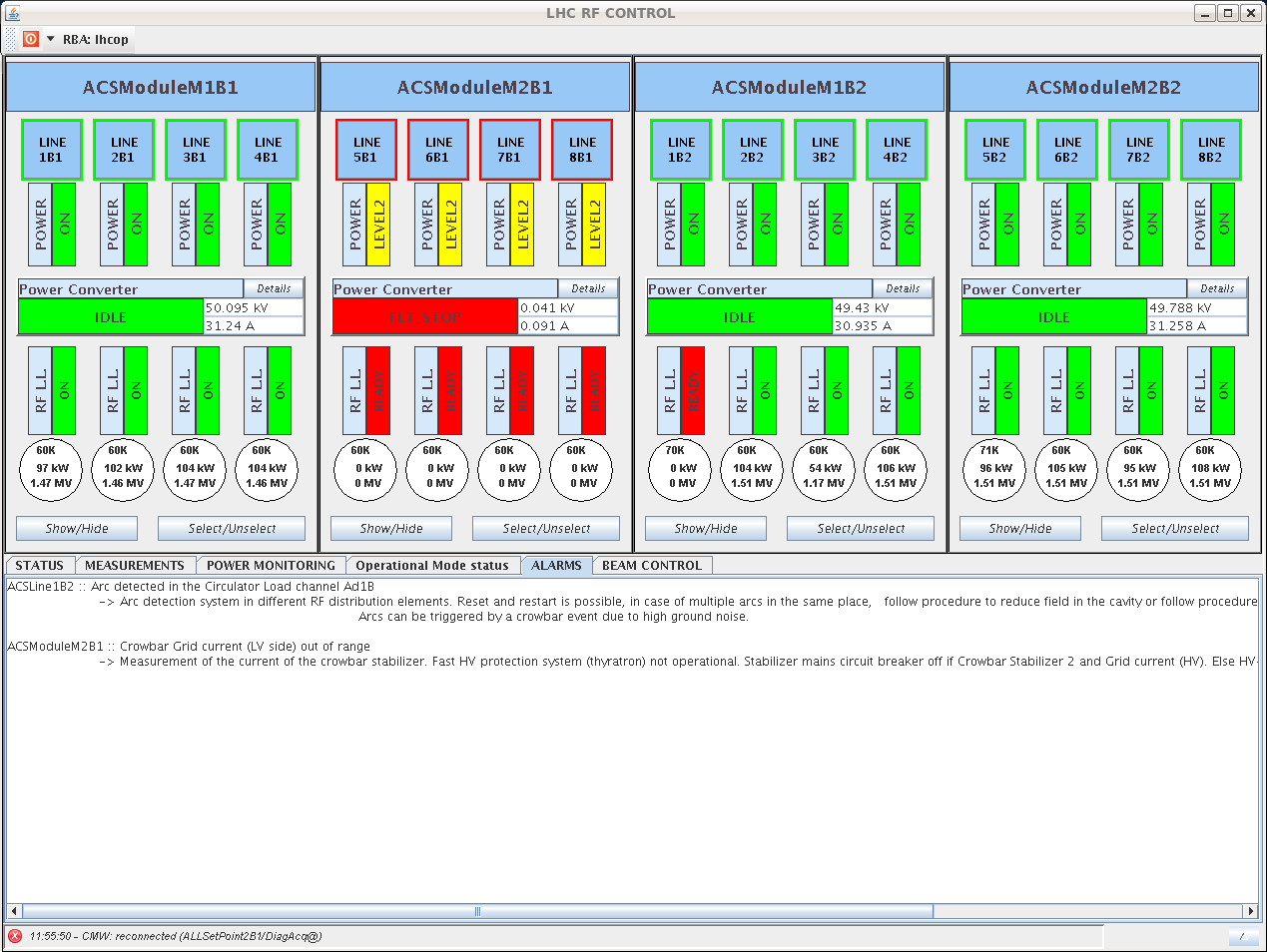 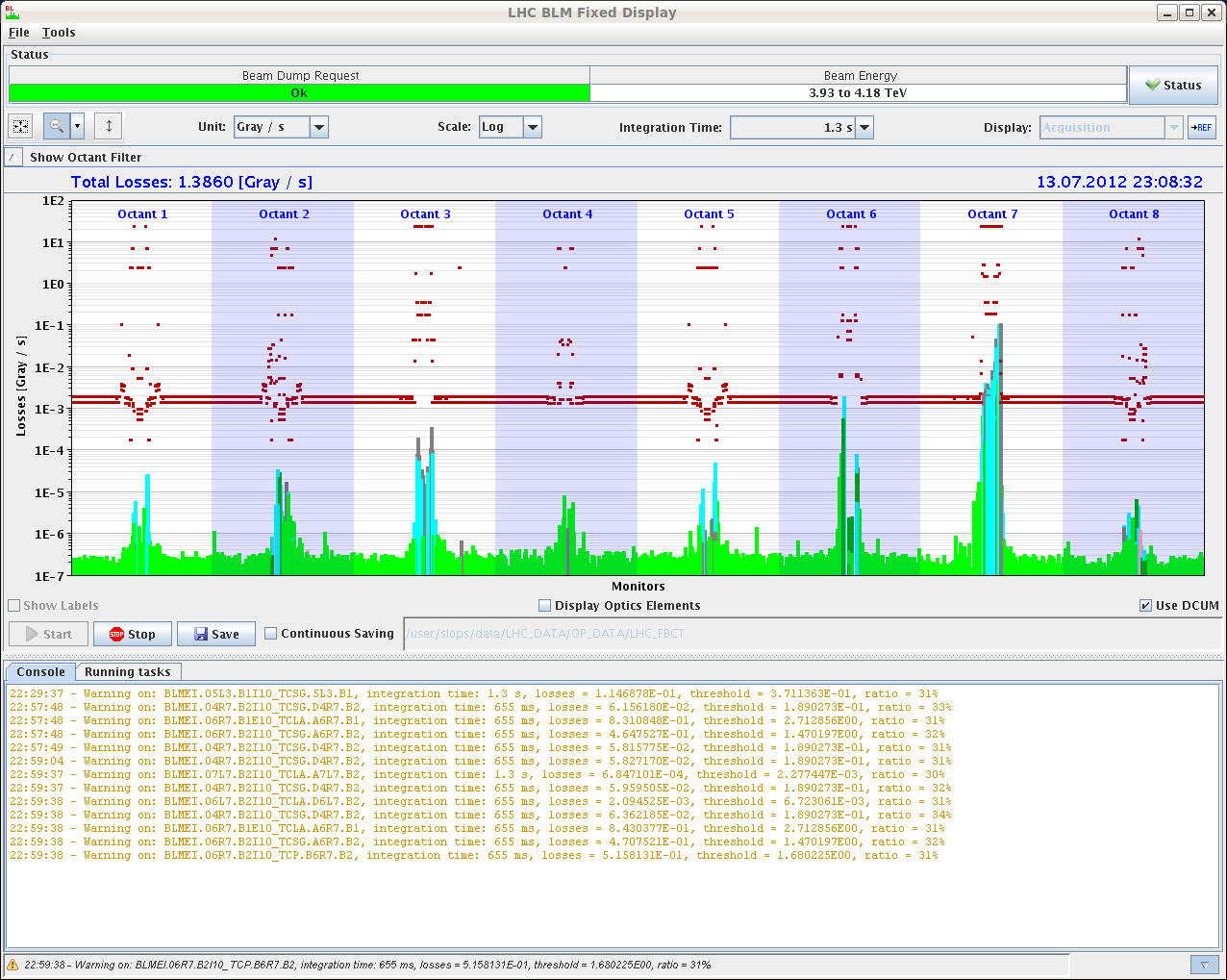 29/06/2012
LHC 8:30 meeting
Fri Night
23:23h stable beams
00:38h beam dump: spurious rigger from collimators 
	interlock from collimator motor on TCTH.4R5.B2



02:54h precycle & new injection


	Emittances
	B1H = 1.98	B2H = 1.67
	B1V = 1.73	B2V = 1.9
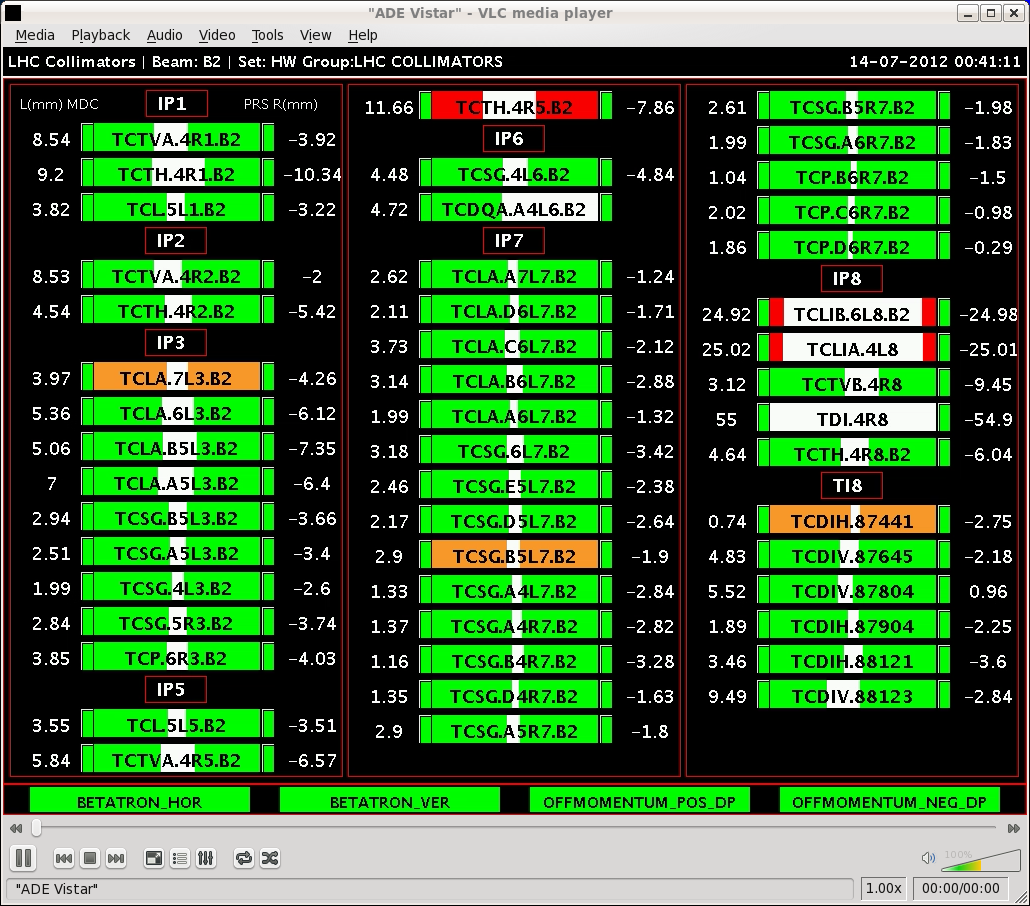 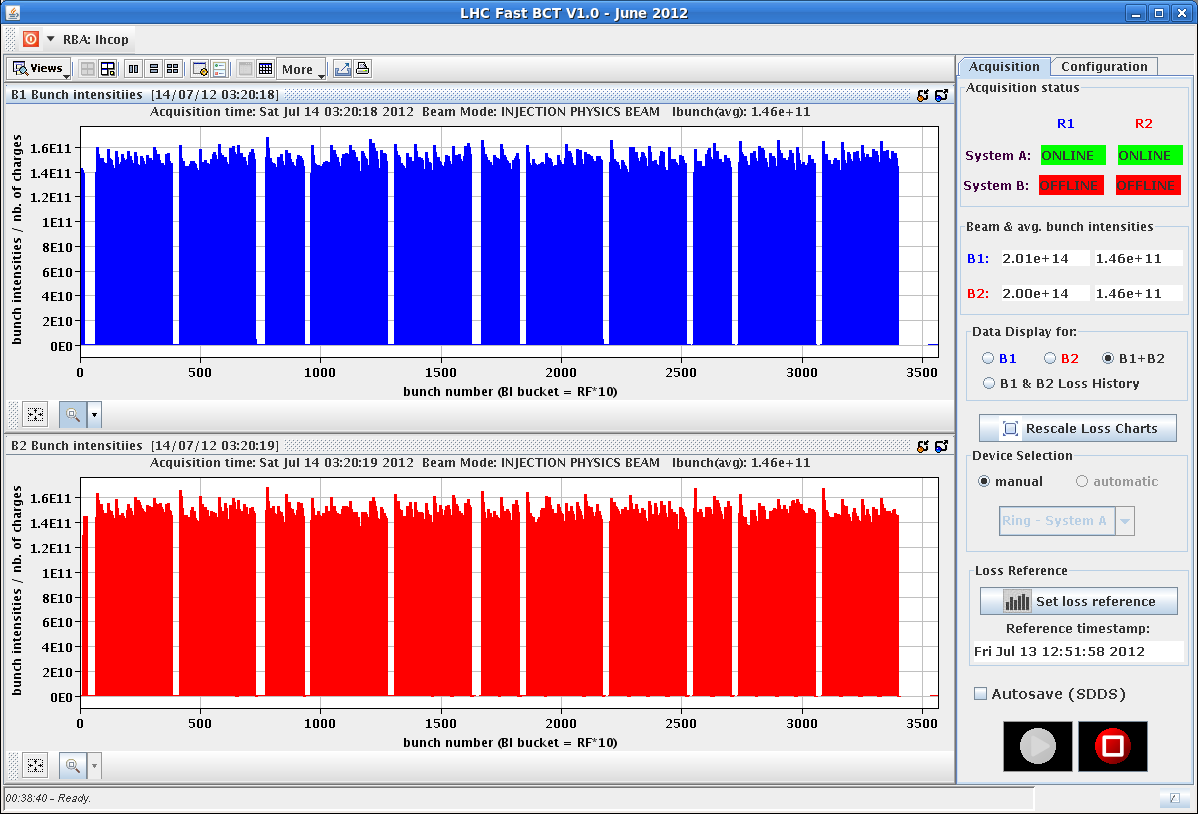 29/06/2012
Fri Night
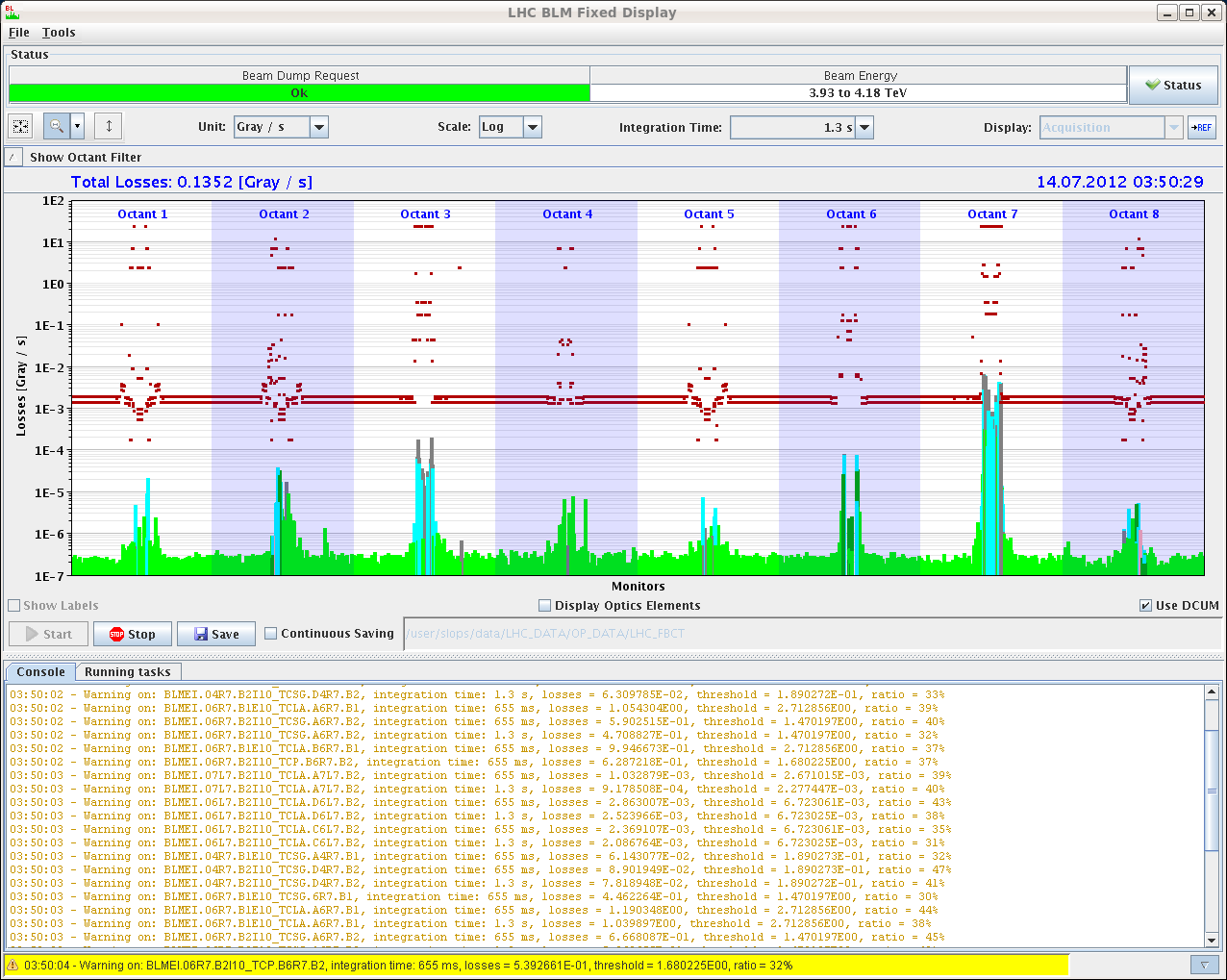 ramp & squeeze: ok
	Losses up to 47% in IP7 around 2 m beta*


04:01h beam dump: 
	High losses on RS9 on TCTH.4R5.B2 
	going into collisions.	


05:34h ... once again ... injection 
06:23h ramp ... ok 
	carefully checking the Q trim currents
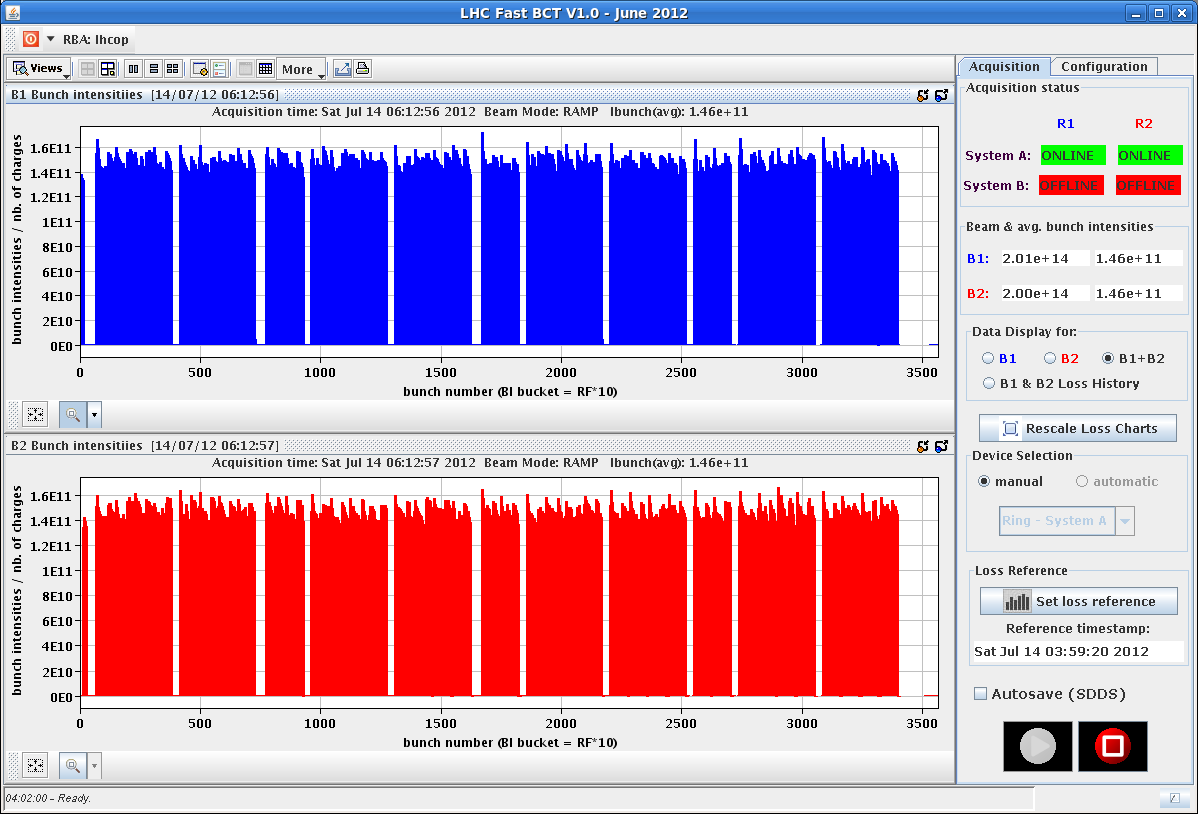 29/06/2012
Fri Night
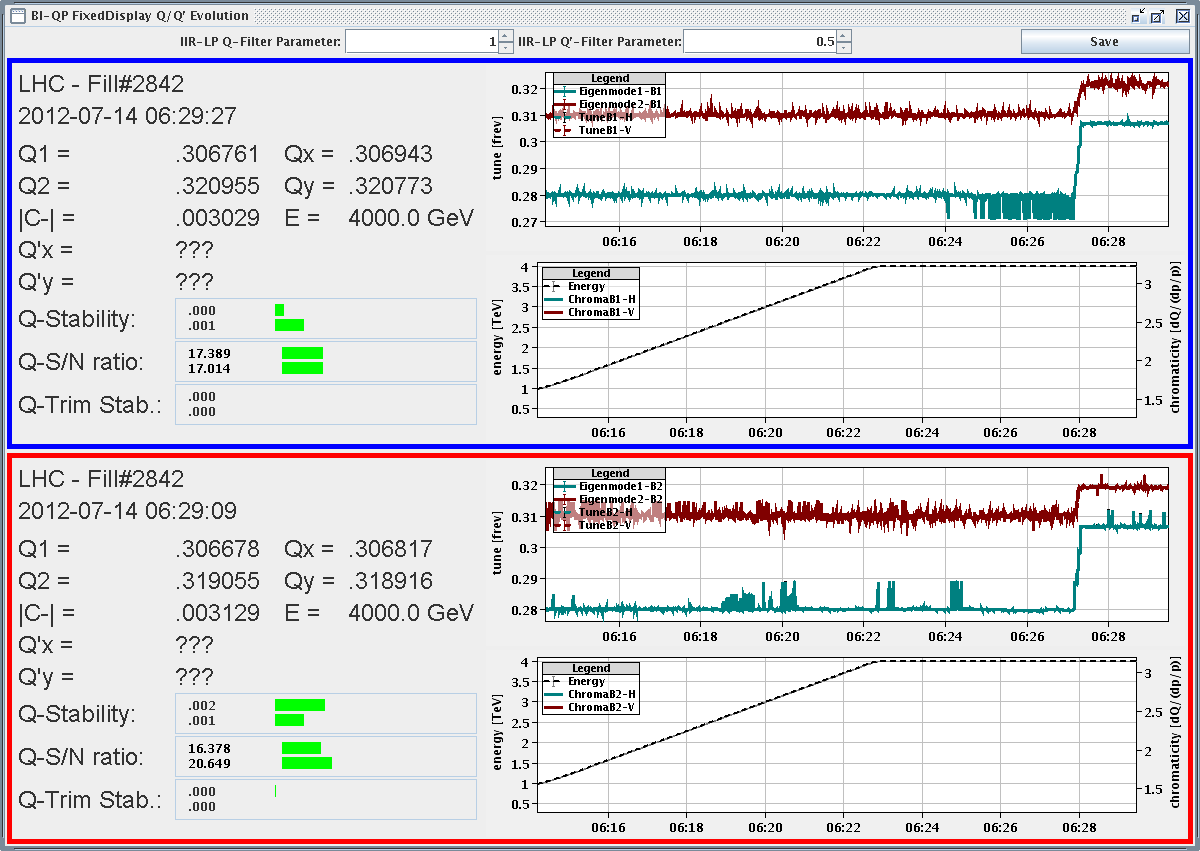 06:27h squeeze: “much cleaner tune signals than in the 
	  previous fill”

	again: some losses around β*=2m, 41 %









06:58h stable beams
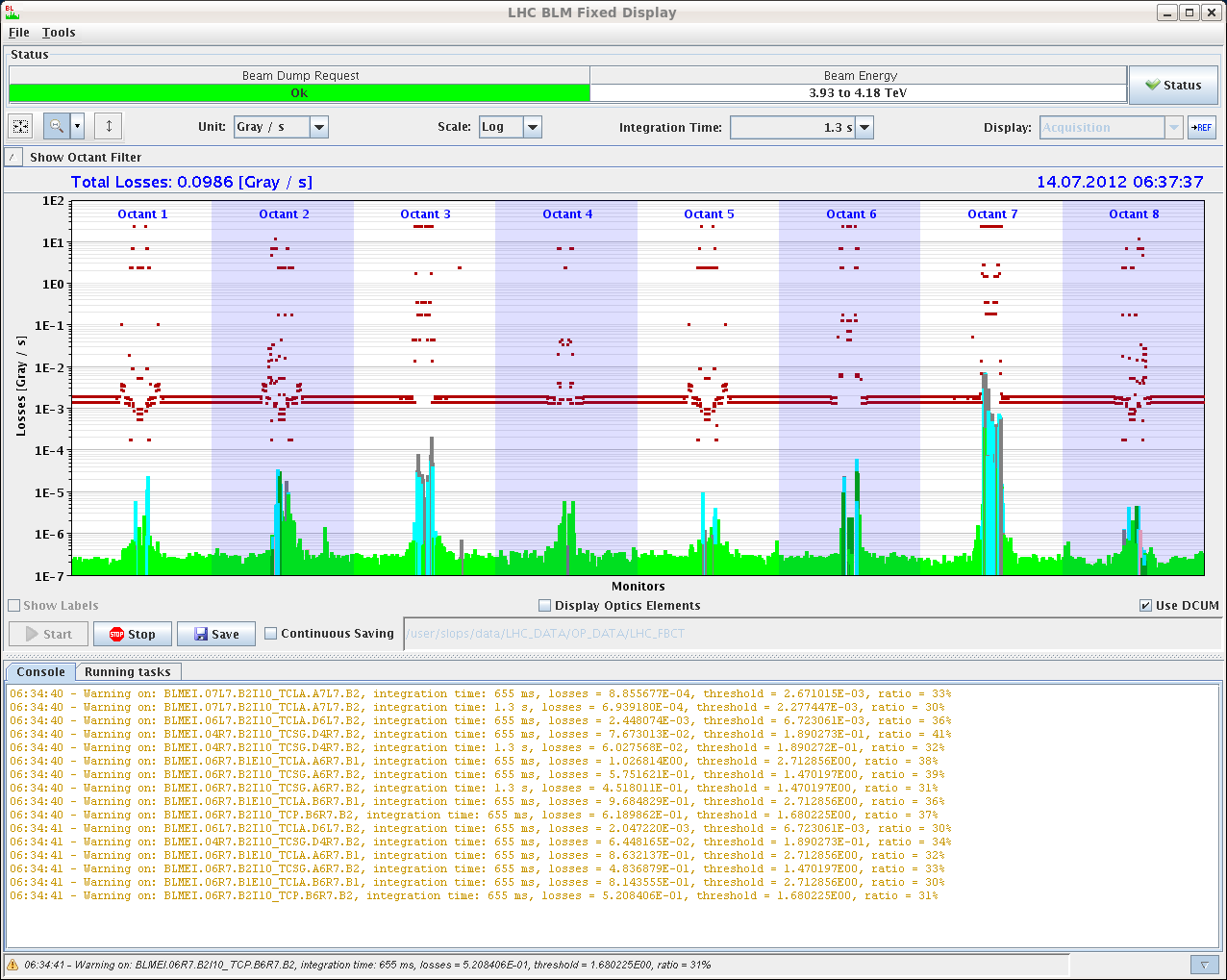 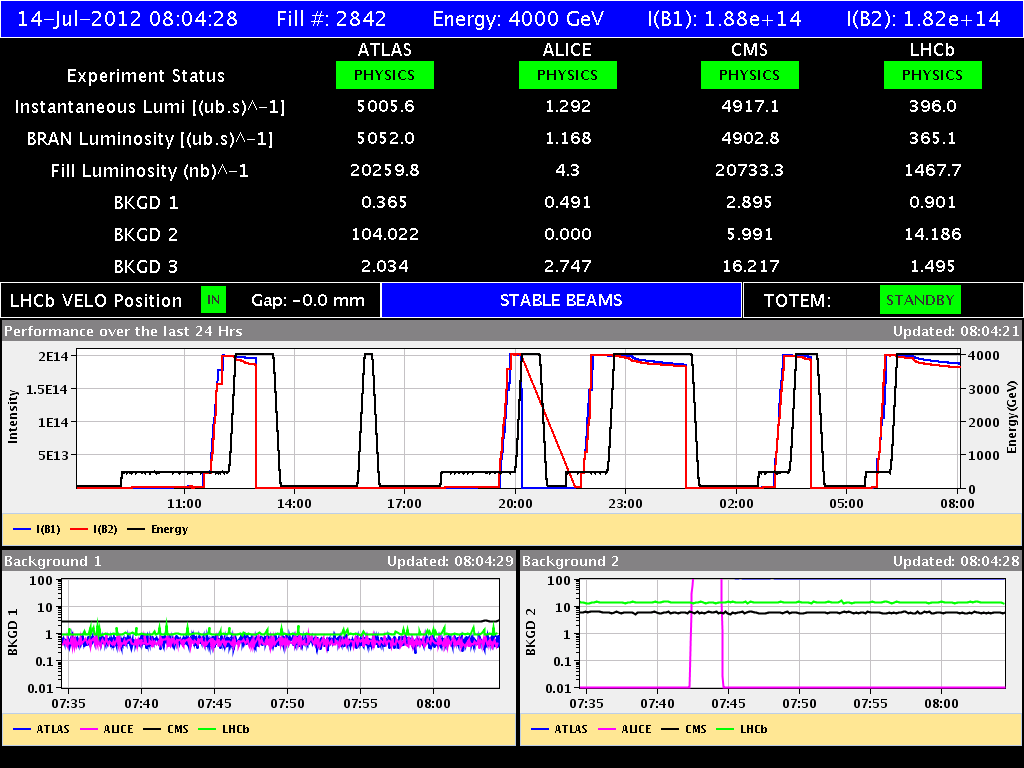 29/06/2012
Fri Night
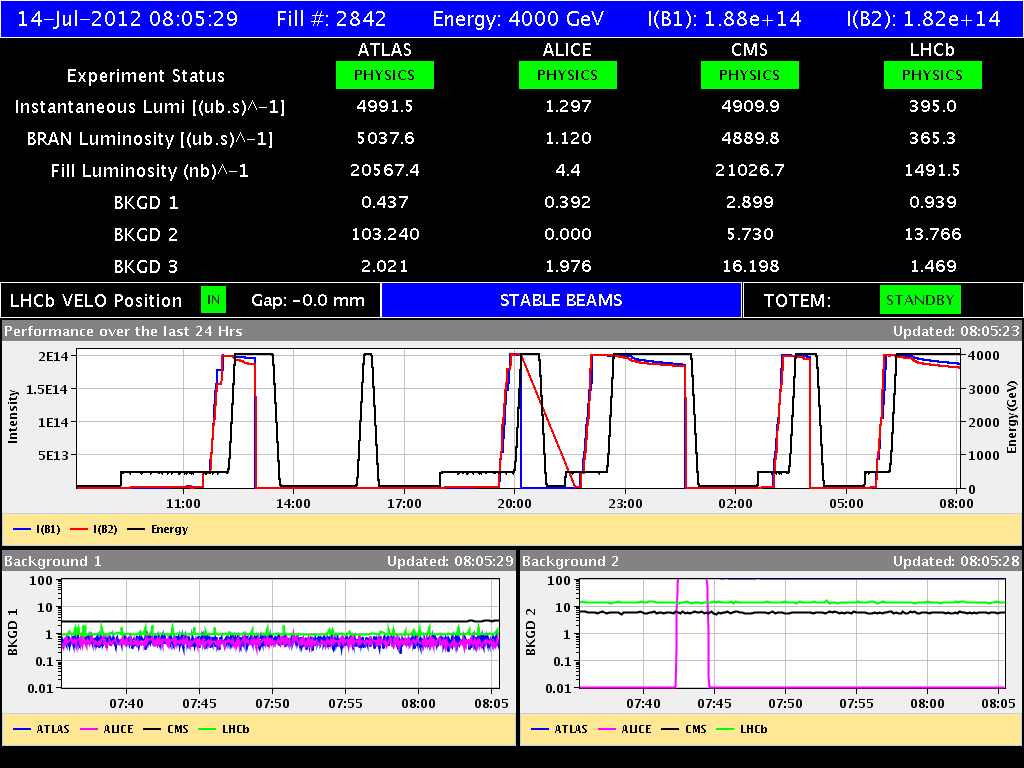 Trip of IT.R5
RF problem
beam losses
SPS problem
collimators
... ????
29/06/2012